Hipoterapie
Soukupová Barbora, 2.D
Hipoterapie
Hippotherapy, slovo vzniklo složením slov HIPPOS (řecky kůň) a THERAPY (terapie)
je to forma fyzioterapie (obor na prevenci, diagnostiku poruch funkce pohybového aparátu )
nadřazený pojem - Hiporehabilitace - handicapovaný přichází do styku s koněm
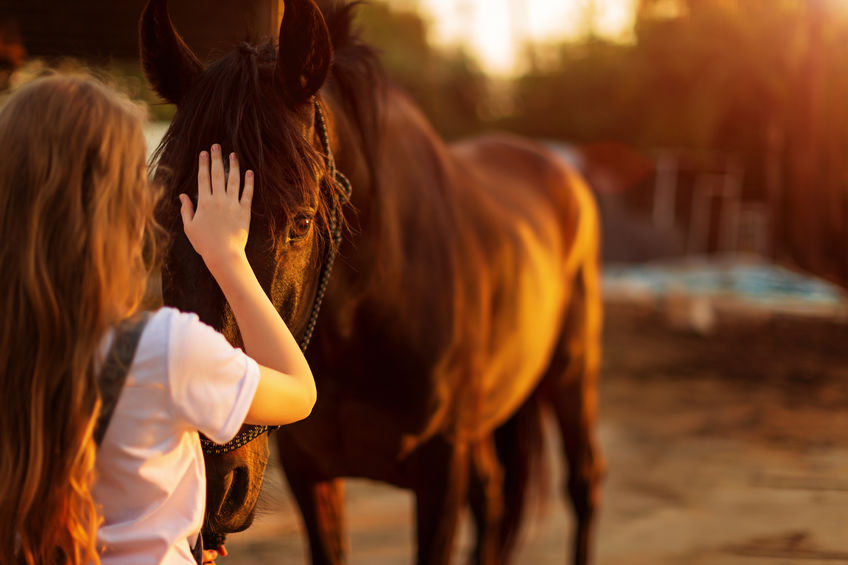 Princip a působení hipoterapie
Na klienta se působí pomocí pohybových impulzů - vznik při koňské chůzi
Impulzy působí na CNS - mozek
Ten musí zpracovat vjemy o změně polohy a vyslat reakce, aby organismus reagoval správně
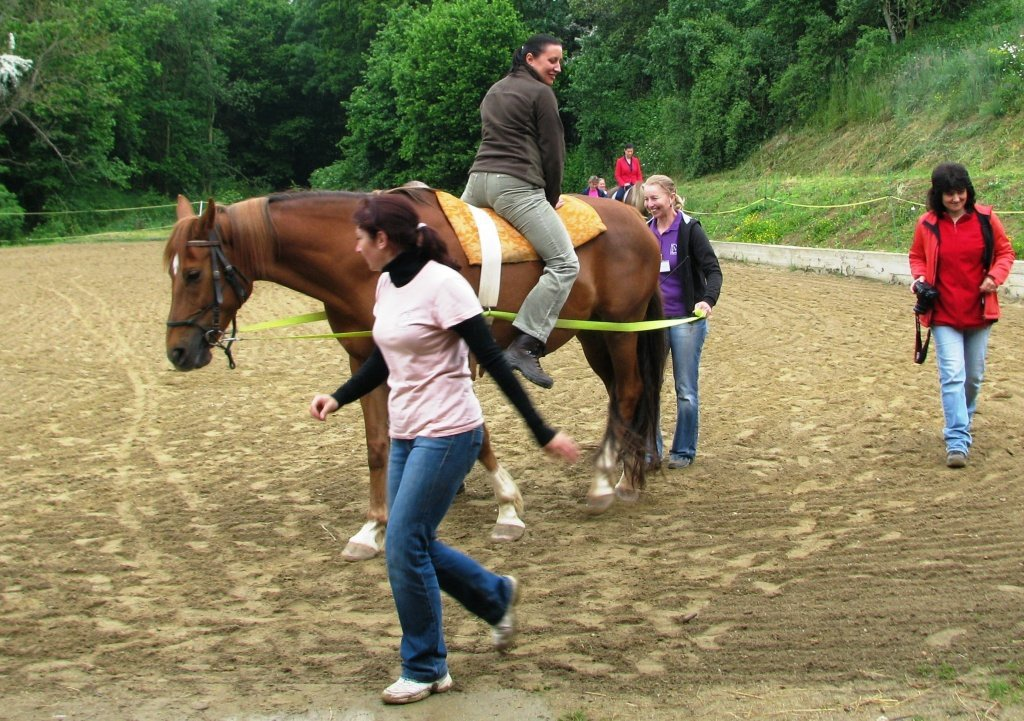 Princip a působení hipoterapie
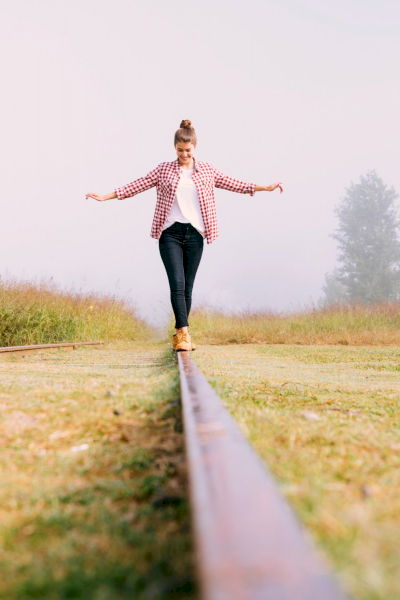 Kůň má podobně pohybovou chůzi jako člověk -> nutíme mozek znevýhodněného jedince k zpracování informací jako za normální chůze 
Tím docílíme pokroky v rehabilitaci pohybu (narušena koordinace, rovnováha a vzpřímená postava)
Pro koho je určená?
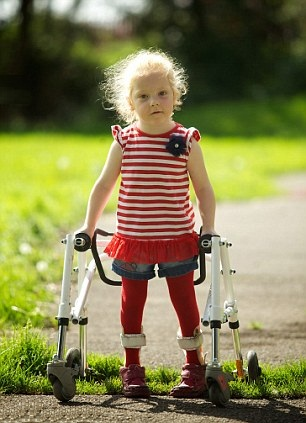 Diagnózy vhodné k léčbě jsou např.: opožděný psychomotorický vývoj, dětská mozková obrna, Downův syndrom, roztroušená skleróza, lehká mozková dysfunkce svalové dystrofie, kardiovaskulární onemocnění, cystická fibróza.
Bezpečnost při hipoterapii
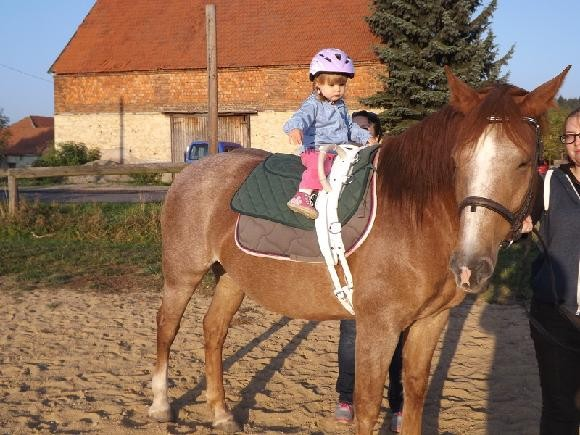 základem je dobře připravený kůň
tým zkušených odborníků 
kvalitní vybavení střediska bezbariérové prostředí, nasedací rampa, postroje pro koně
jezdeckou helmu 
Další pomůcky: dečka, polohovací válec, madla
Tým provádějící hipoterapii
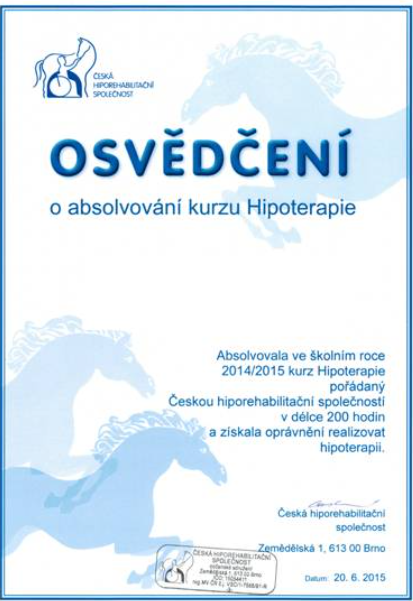 Fyzioterapeut  / Ergoterapeut se specializačním kurzem hiporehabilitace - provádí vlastní rehabilitaci 
ten vybírá koně pro klienta tzv. ‘’na míru’’ , dle pohybu koňského hřbetu, šířky hřbetu a výšky koně, aby odpovídal požadavkům terapeuta pro dosažení rehabilitačního cíle
Tým provádějící hipoterapii
Terapeut určuje polohu na koni na základě kineziologického(pohybového) rozboru schopností klienta a v souladu s terapeutickými cíli
Může využívat různé polohovací pomůcky – balóny, válce, polštáře, opěrky, atd.
Asistent – proškolená osoba, která asistuje klientovi a jistí ho ze strany koně během hipoterapie
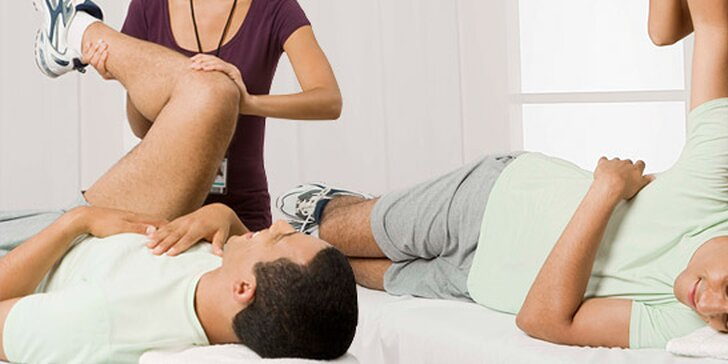 Tým provádějící hipoterapii
Odborný lékař – doporučuje hipoterapii
Cvičitel koní - odpovídá za výběr koně (společně s Terapeutem) a jeho výcvik
Vodič koně – vede koně během hipoterapie, měl by ho umět „přečíst“ a vyhnula se tak nebezpečným situacím
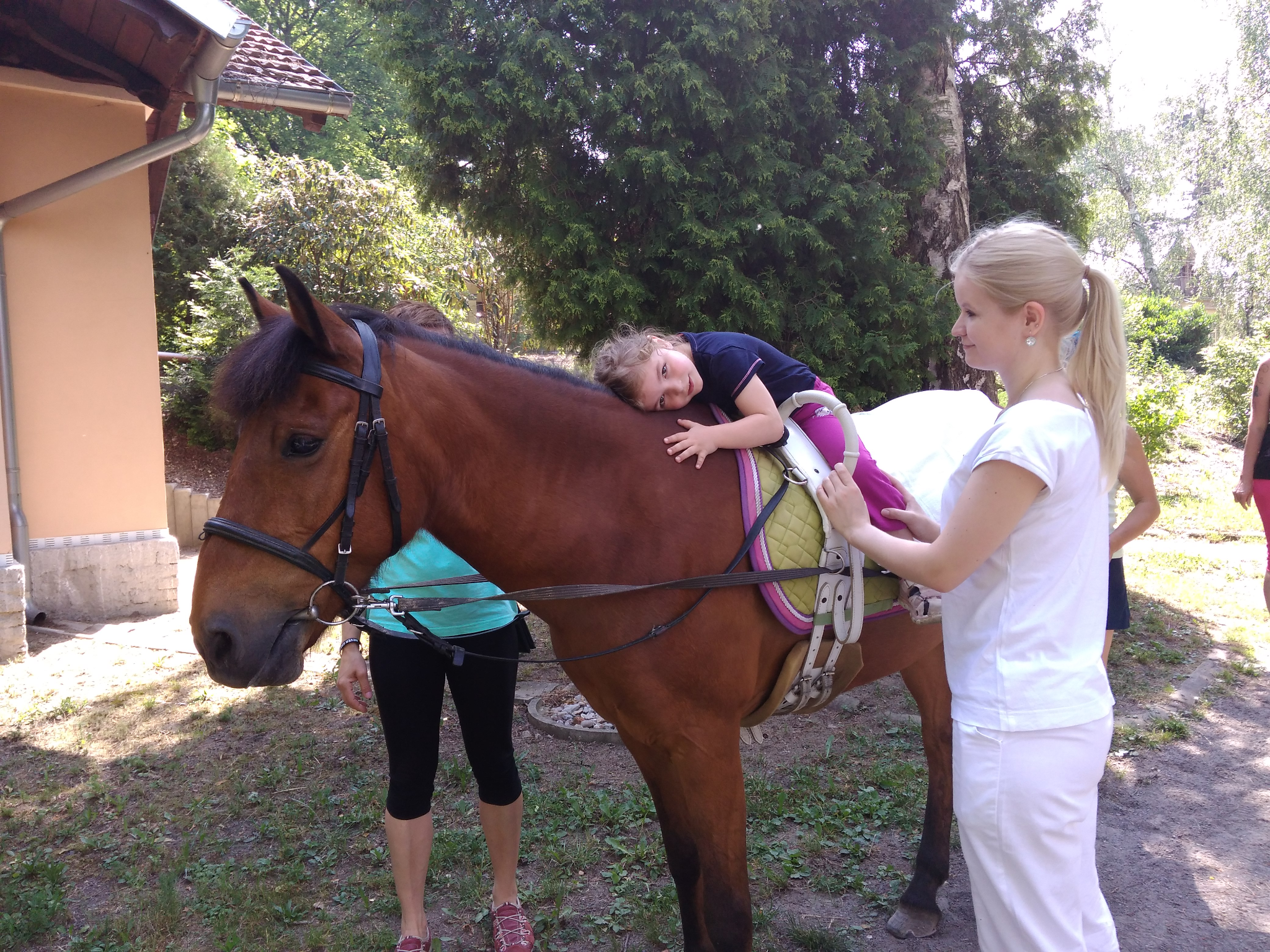 Tým provádějící hipoterapii
Hiporehabilitační kůň – speciálně vybraný a vycvičený kůň 
Je vycvičen tak, aby reagoval jen na pokyny vodiče
Normálně koně reagují na určité pokyny nohou, ale tento kůň nemůže, musí si zvyknout že tyto pokyny nejsou platné (např. pohybově omezení lidé totiž nohy necítí a do koně kopou)
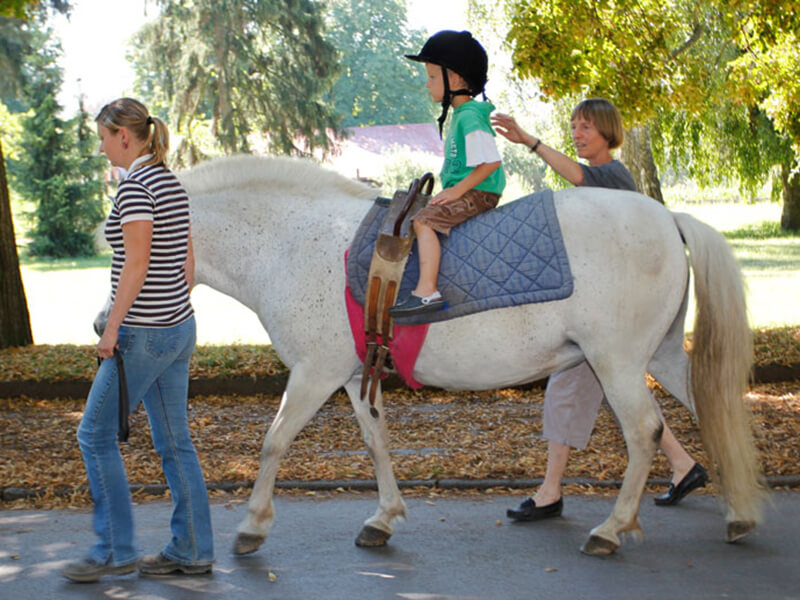 Struktura terapeutické jednotky
Pouze v individuální formě ->  s klientem pracuje jeden terapeut 
hipoterapie obvykle trvá 10–20 minut 2krát týdně
záleží na zdravotním stavu klienta a terapeutickém cíli 
Průběh terapie: přivítání, nasednutí, vlastní terapie – pouze krok – rychlost, směr a terén volí terapeut.. Konec terapie: relaxace, sesednutí, kontakt s koněm, rozloučení
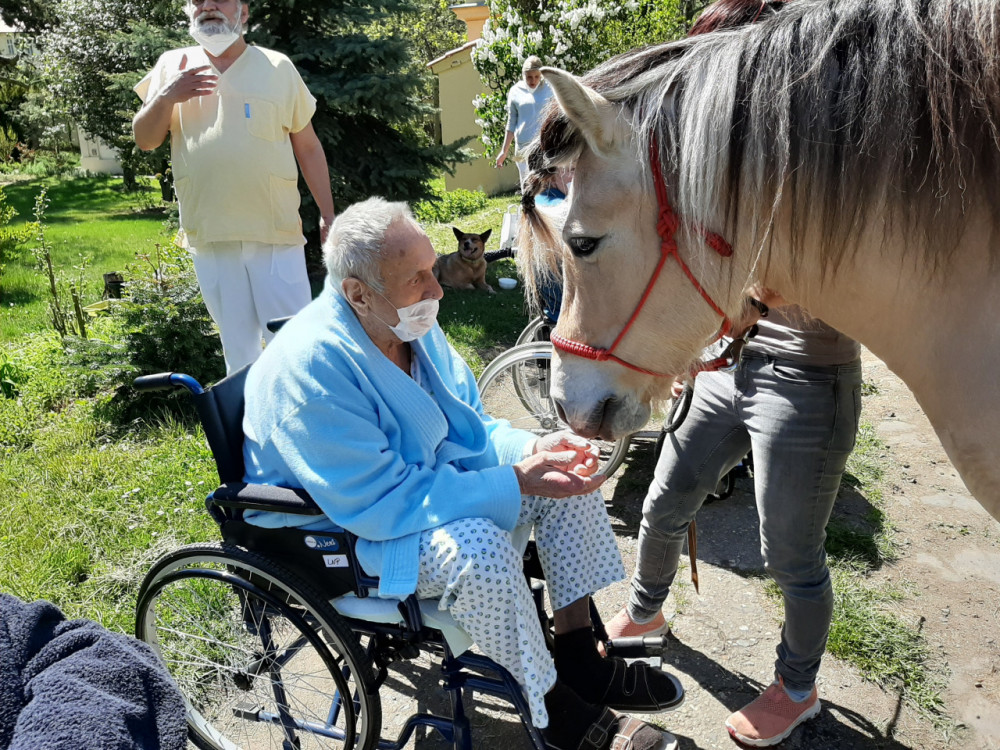 Polohy na koni
Nejčastěji aplikované polohy na koni jsou:
Poloha primárního vzpřímení - vleže na břiše proti směru jízdy s oporou o předloktí
Opačný sed – poloha vsedě proti směru jízdy s oporou o dlaně
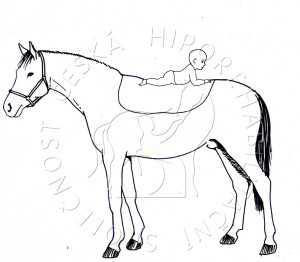 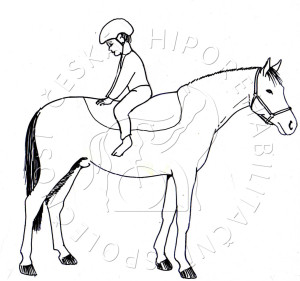 Hlavní účinky hipoterapie
nácvik chůze
výcvik trupové rovnováhy a vzpřímeného sedu (základ pro chůzi)
nácvik rytmu
nácvik symetrie (stimulace přicházejí symetricky z obou stran)
regulace svalového tonu (symetrizace, uvolnění spazmů)
zlepšení postavení a stabilizace páteře
rytmizace dýchání
narušení patologických stereotypů
rovnoměrné zapojení všech částí do celkového motorického vzoru
Mapa středisek provádějících hipoterapii
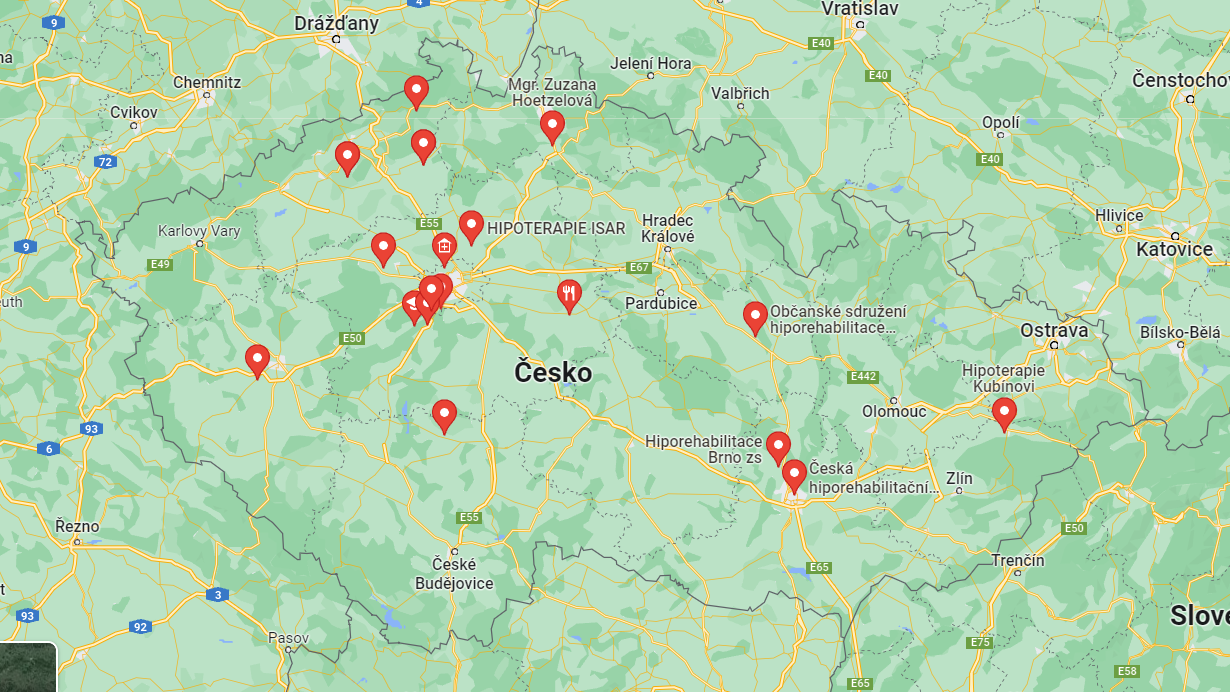